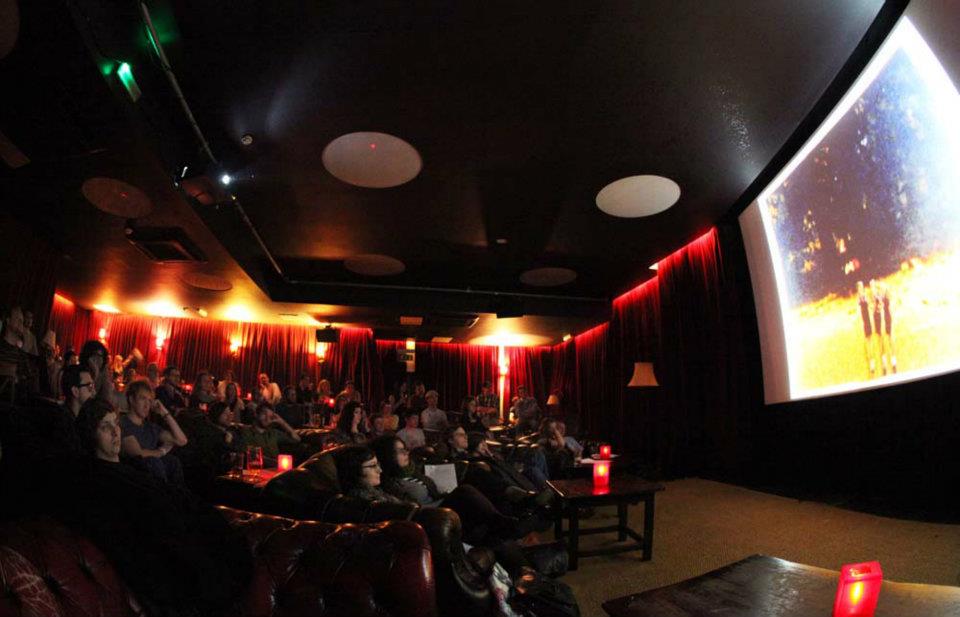 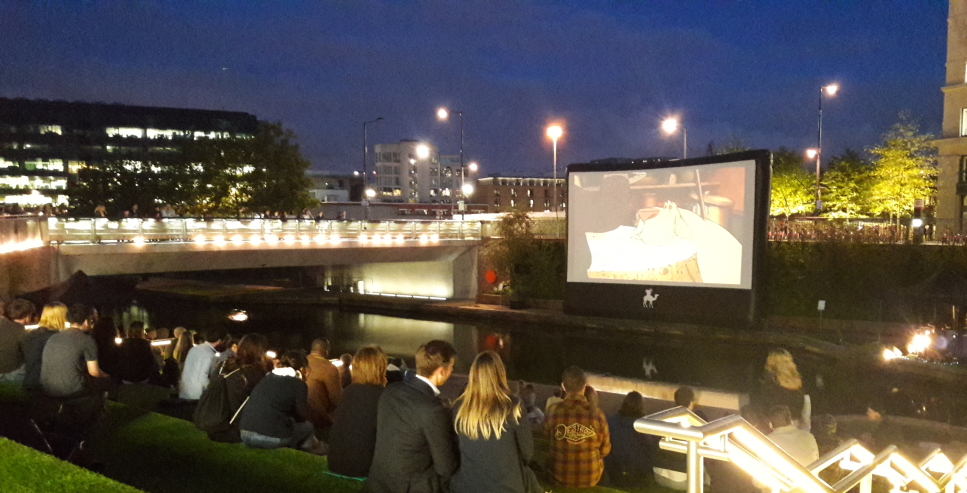 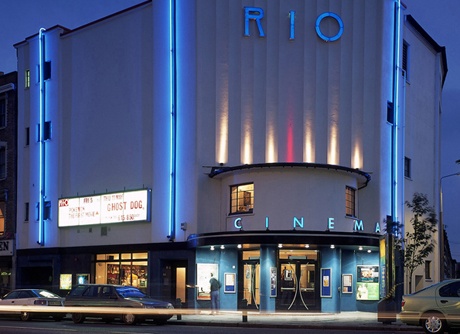 Venues
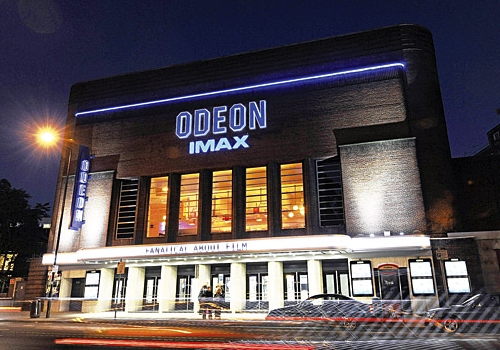 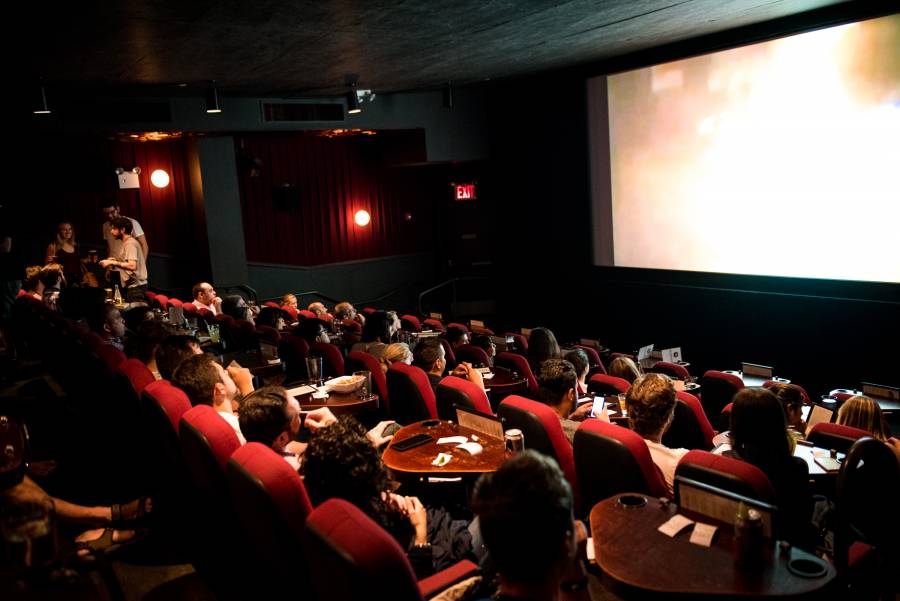 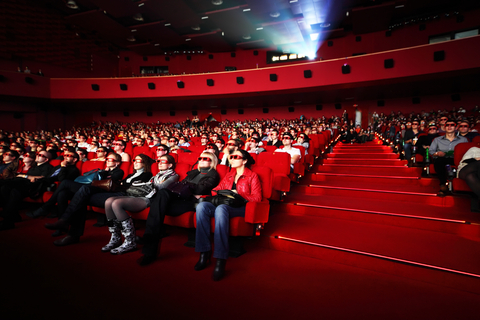 Audiences
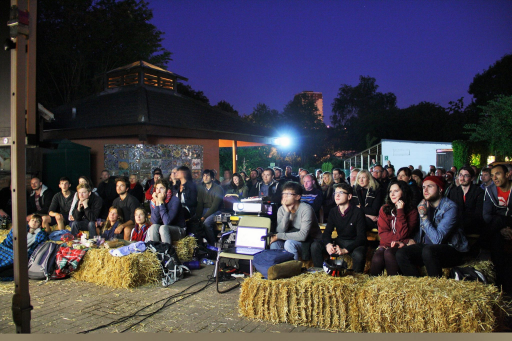 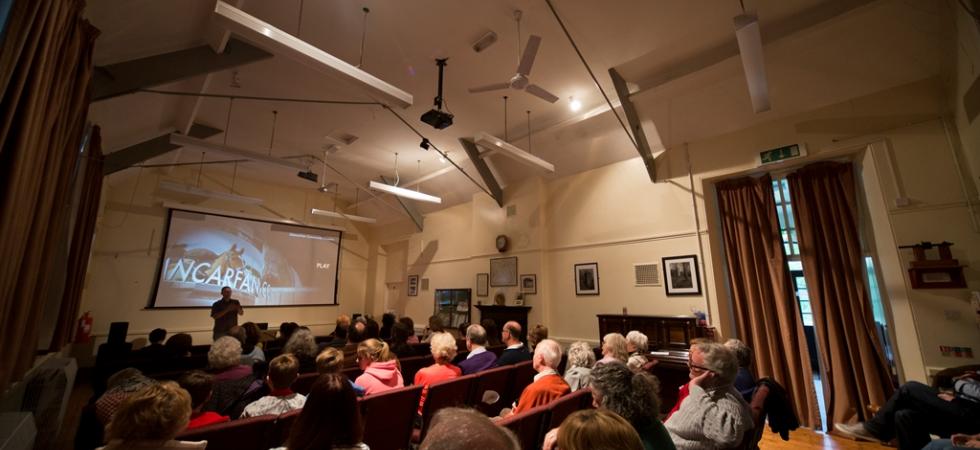 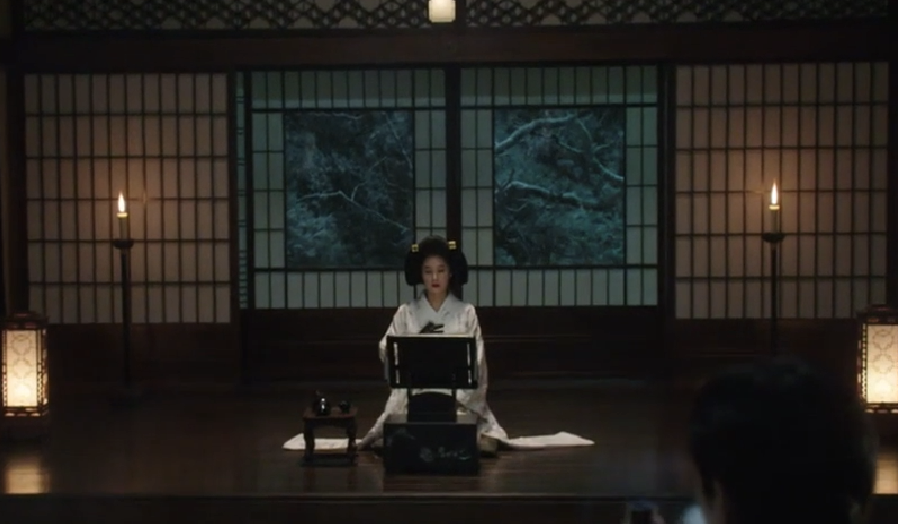 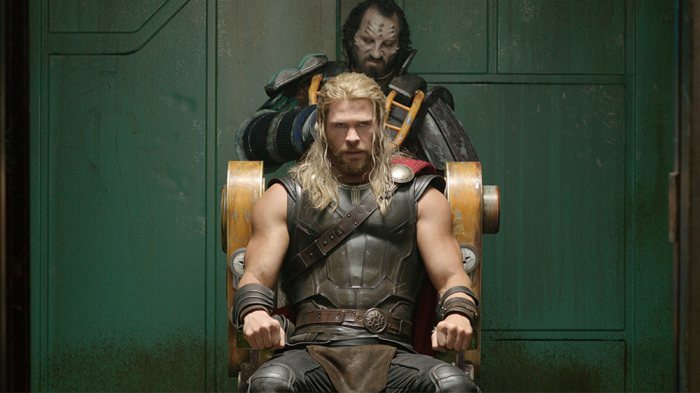 Films
Films
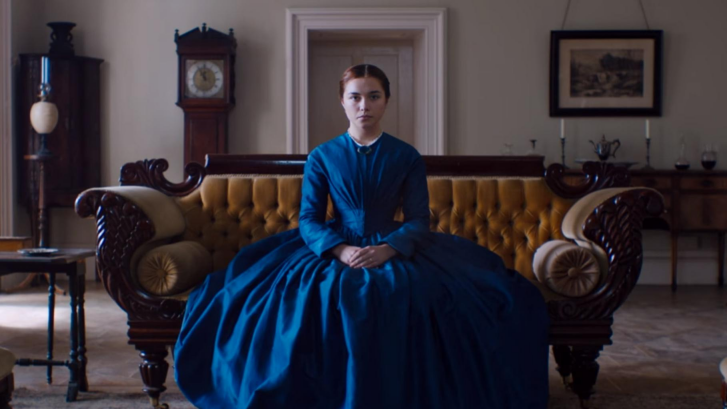 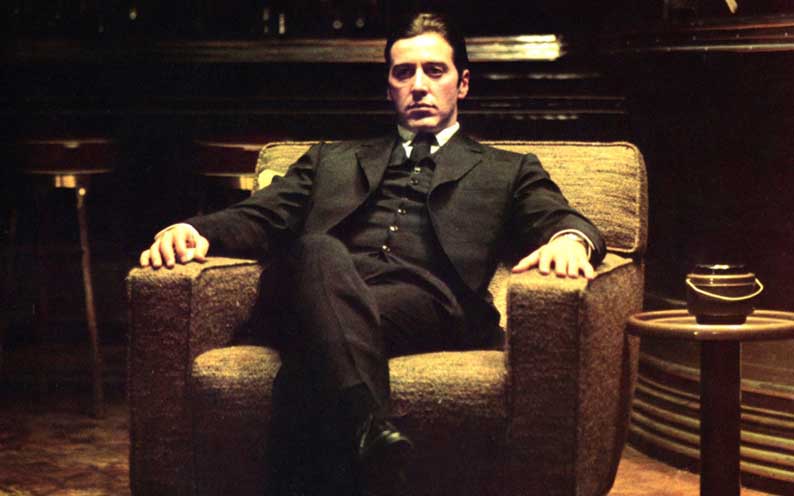 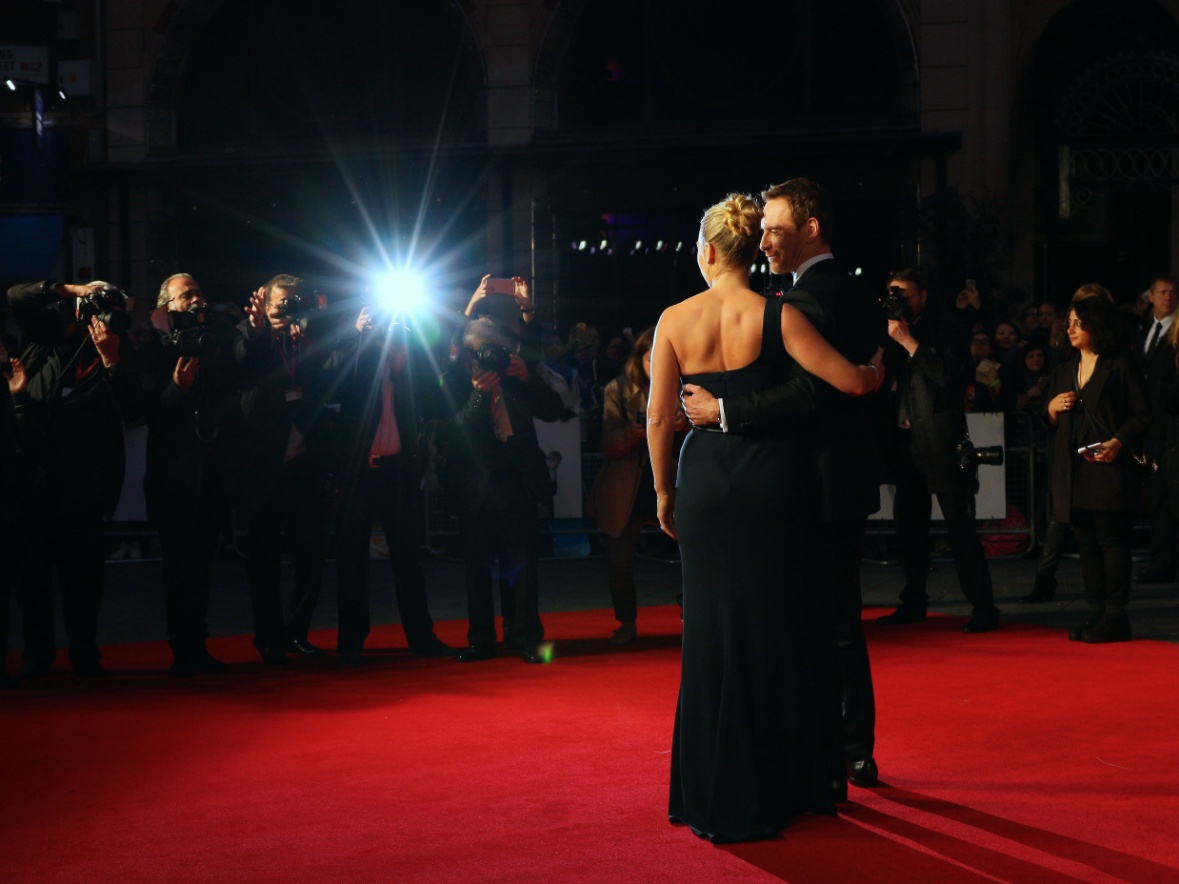 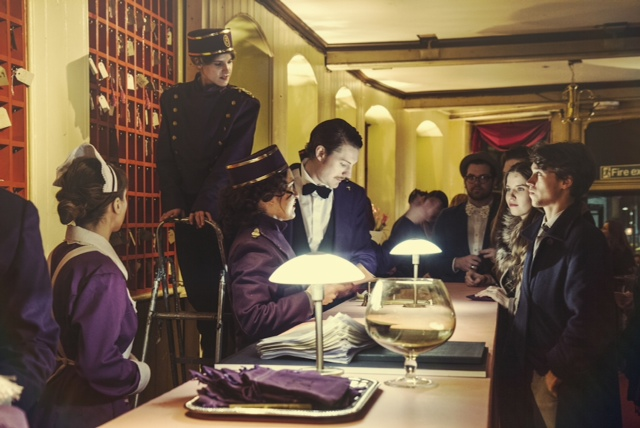 Talent
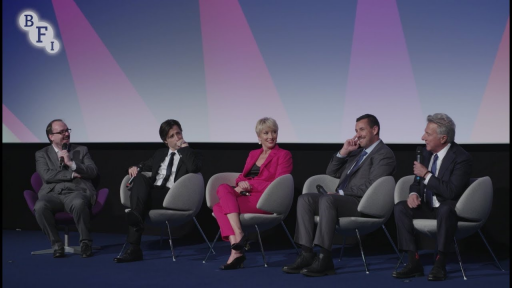 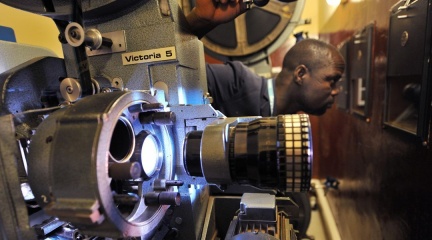